BCG Matrix for PowerPoint
Relative Market Share
High
Low
High
Low
Stars
Question Marks
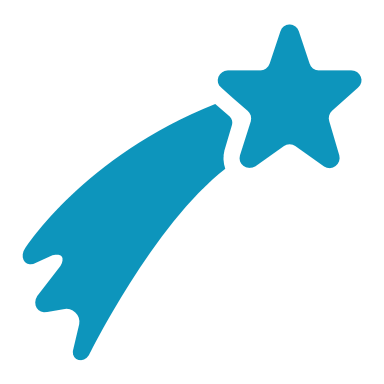 Lorem ipsum dolor sit amet, suscipit cursus quisque faucibus vulputate tempor, sit praesent neque dolorem augue.
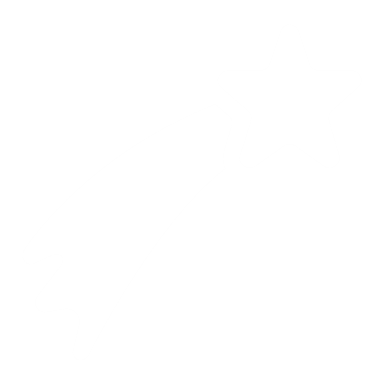 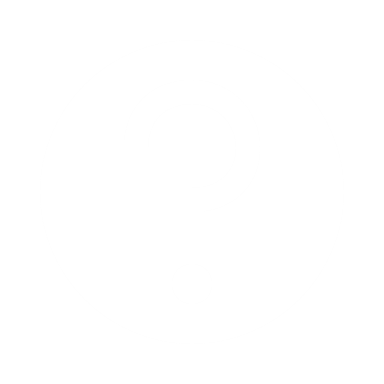 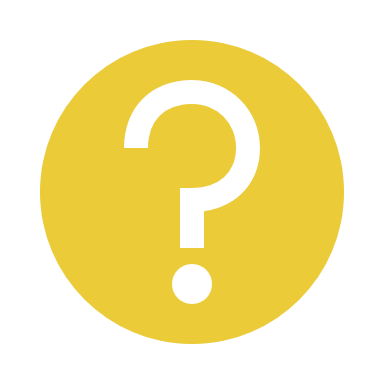 Lorem ipsum dolor sit amet, suscipit cursus quisque faucibus vulputate tempor, sit praesent neque dolorem augue.
Market Growth Rate
Cash Cows
Dogs
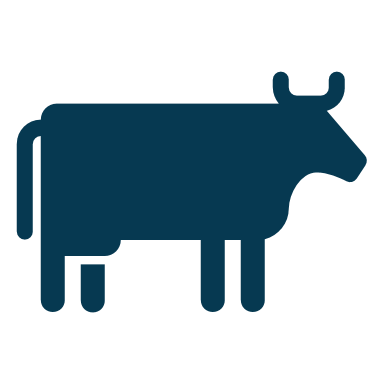 Lorem ipsum dolor sit amet, suscipit cursus quisque faucibus vulputate tempor, sit praesent neque dolorem augue.
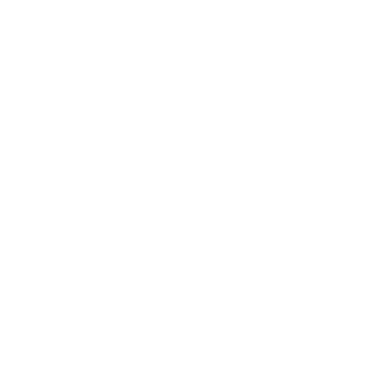 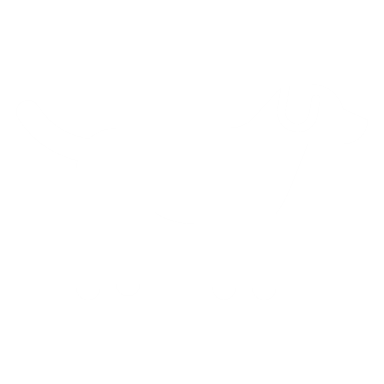 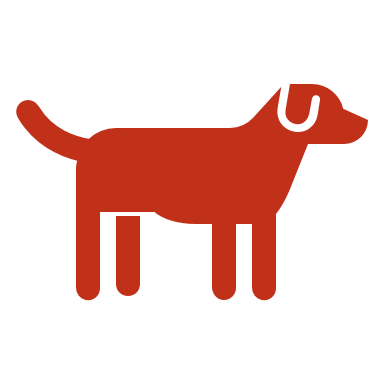 Lorem ipsum dolor sit amet, suscipit cursus quisque faucibus vulputate tempor, sit praesent neque dolorem augue.
[Speaker Notes: © Copyright PresentationGo.com – The free PowerPoint template library]
BCG Matrix for PowerPoint
Relative Market Share
High
Low
High
Low
Stars
Question Marks
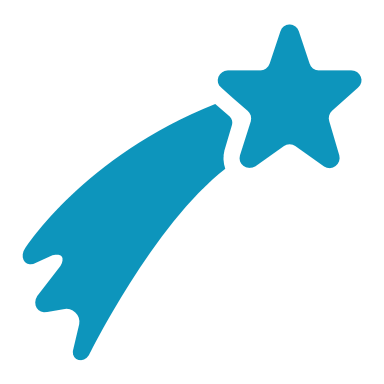 Lorem ipsum dolor sit amet, suscipit cursus quisque faucibus vulputate tempor, sit praesent neque dolorem augue.
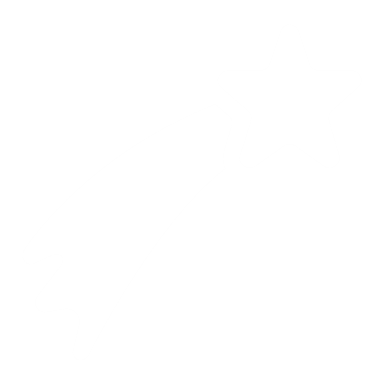 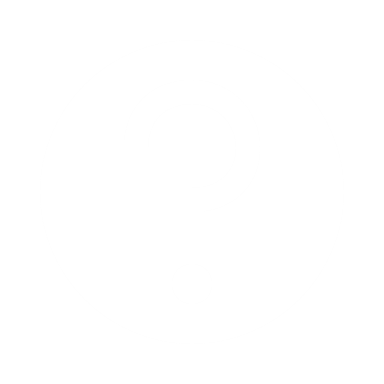 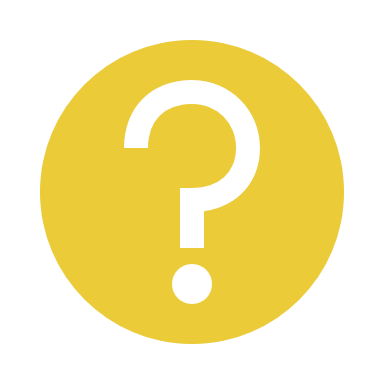 Lorem ipsum dolor sit amet, suscipit cursus quisque faucibus vulputate tempor, sit praesent neque dolorem augue.
Market Growth Rate
Cash Cows
Dogs
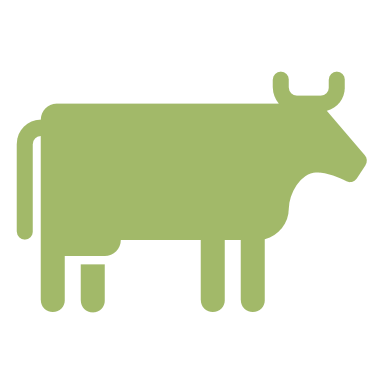 Lorem ipsum dolor sit amet, suscipit cursus quisque faucibus vulputate tempor, sit praesent neque dolorem augue.
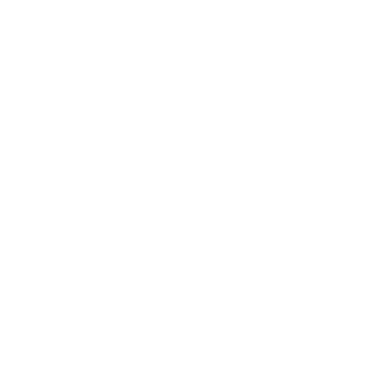 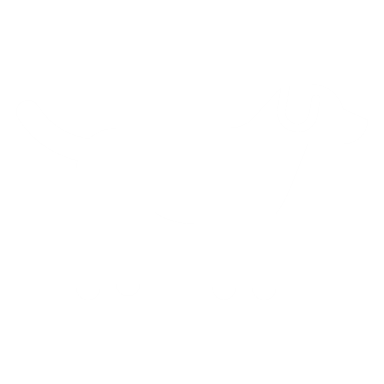 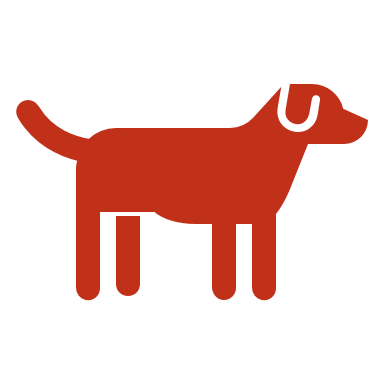 Lorem ipsum dolor sit amet, suscipit cursus quisque faucibus vulputate tempor, sit praesent neque dolorem augue.
[Speaker Notes: © Copyright PresentationGo.com – The free PowerPoint template library]
[Speaker Notes: © Copyright PresentationGo.com – The free PowerPoint template library]